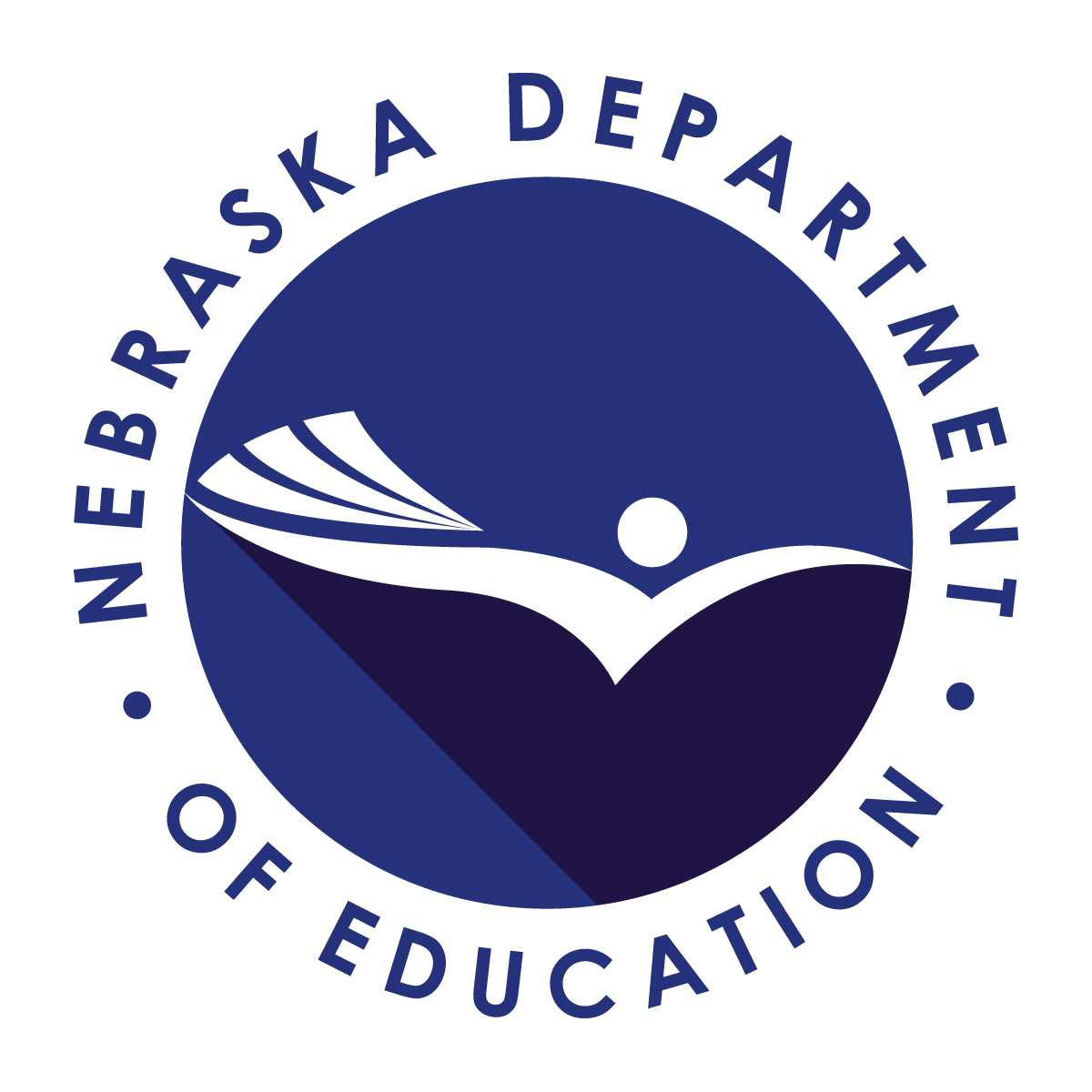 NDE Logo by Nebraska Department of Education is licensed under CC-BY 4.0
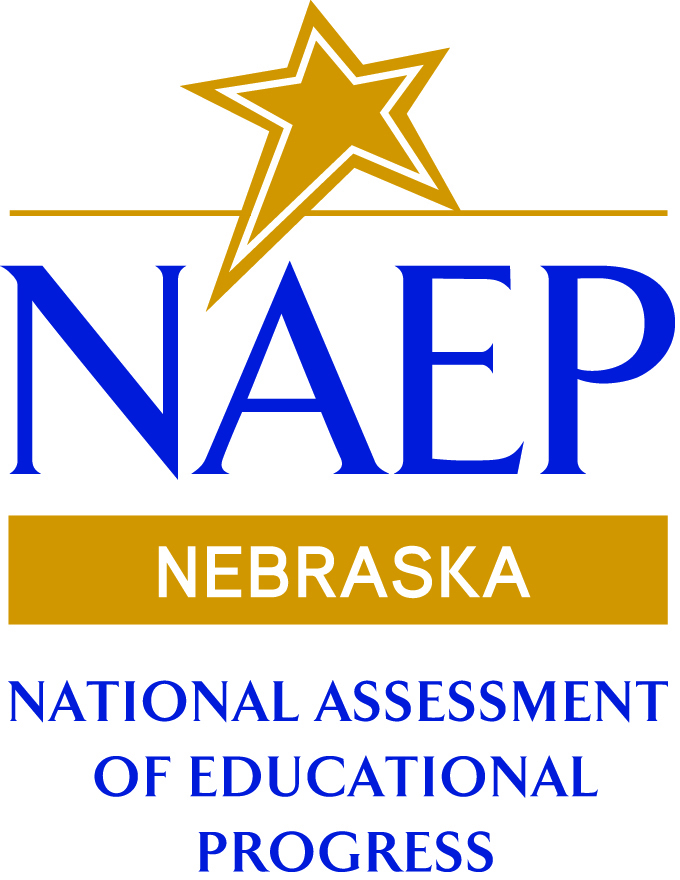 National Assessment of Educational Progress
Terry Ough
Nebraska NAEP Coordinator
Questions Answered
What is NAEP?
At what level are results reported?
Do schools have to participate in NAEP?
Why are some schools chosen more than others?
How can DACs support NAEP?
What is NAEP?
The National Assessment of Educational Progress (NAEP) is the largest nationally representative and continuing assessment of what America's students know and can do in various subject areas.
(Taken from The Nation’s Report Card.)
[Speaker Notes: Large- Nationally, almost 50,000 students in grades 4 and 8 will be involved in NAEP this year.
Nationally representative – a sample of students are chosen. Not every student takes NAEP. LOTS of money is involved.  Psychometrically sound. NAEP is very picky about how data is collected and submitted. 
The Nation’s Report Card is a website where NAEP results are reported.]
What is NAEP?
The Nation’s Report Card is a resource—a national wakeup call—because it offers a window into the state of our education system and what our children are learning. The results provide educators, policymakers, elected officials, and parents across the country with invaluable information regarding how our children are doing compared to other children in participating large urban districts, other states, and the nation.  (Taken from The Nation’s Report Card.)
[Speaker Notes: I believe that NAEP is a bell that helps us keep our focus on education, motivates policy makers and elected officials to commit financial backing to provide a quality education.]
How are scores reported?
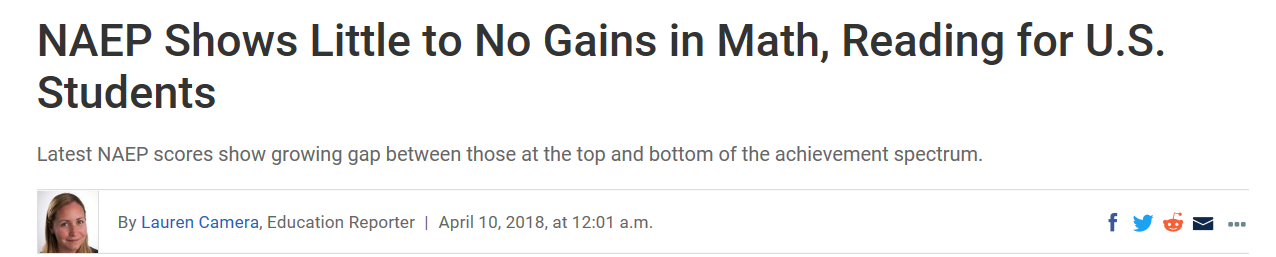 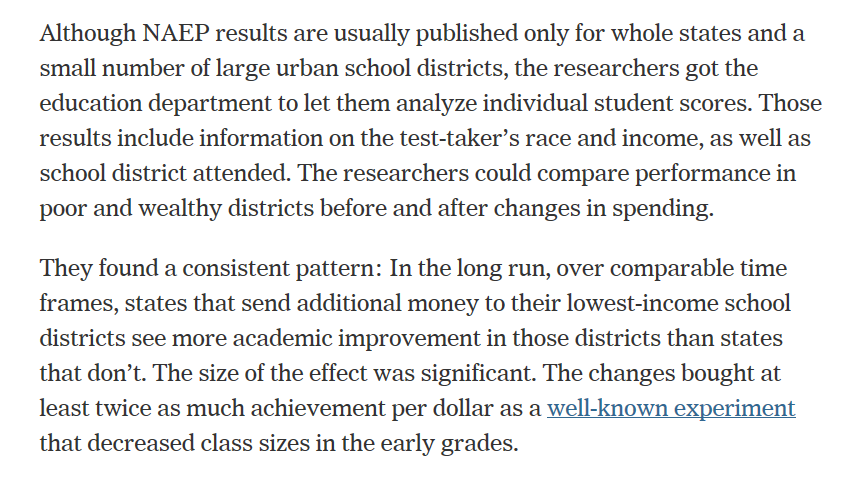 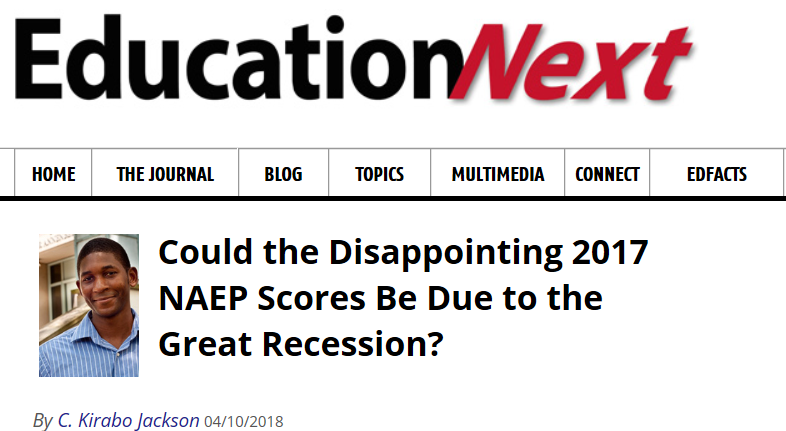 NY Times, December 2016
How are scores reported?
NOT at the school level
NOT at the student level
NOT tied to accountability

Nation’s Report Card- aggregate data
Nation’s Report Card- subgroup data
Nation’s Report Card- contextual data
[Speaker Notes: Student identities are kept strictly confidential.
Contextual data comes from the questionnaires students answer. The survey asks about their home, their classroom and their experiences.]
Is participation required?
Is Participation Required?
The United States Department of Education requires all states who receive Title 1 funding to participate in NAEP in reading and math every two years at fourth and eighth grades.
2019,  2021,  2023,  2025
[Speaker Notes: During odd numbered years, participation is required.]
Is Participation Required?
Included in the NDE district application request for Title 1 funding is an assurance that the district applying will participate in NAEP.
[Speaker Notes: How is participation enforced?]
International Studies - Optional
TALIS
Teaching and Learning International Survey
ICILS
International Computer and Information Literacy Study
TIMSS
Trends in International Mathematics and Science Study
PIRLS
Progress in International Reading Literacy Study
IELS
International Early Learning Study
PISA
Program for International Student Assessment
[Speaker Notes: International studies compare the US with other countries.  Results are not reported at the state level. Here are just a few of the international studies.  Participation is optional.]
My role…
To facilitate the process by being a communicator and a resource and to make this this most best experience possible for the schools that are in the sample.
[Speaker Notes: Rarely is a school excited about the opportunity to participate in an international, national,  or state-level study.]
Why are some schools chosen more than others?
Stratified Random Sampling
free and reduced lunch
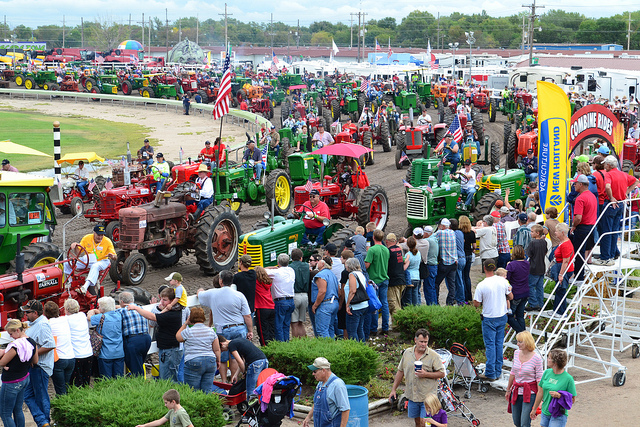 rural
urban
special education
Representative
ELL status
gender
race/ethnicity
"Nebraska State Fair: World record tractor parade" by Visit Grand Island is licensed under CC BY 2.0
[Speaker Notes: The sample group is representative of the state if the study yields state-level results, representative of the nation if the study yields national or international results.  Schools who have more students in a given subgroup may be chosen more often so that the number of schools tested remains manageable.]
Achievement Levels Differ
NDE
NAEP
Do
Advanced

Proficient

Basic
CCR Benchmark

On Track

Developing
NOT
compare!
[Speaker Notes: See https://www.educationdive.com/news/report-says-naeps-proficiency-term-is-misleading/514842/  The Basic level is still on grade level.  NAEP calls these achievement levels “aspirational.”  Proficient is the “aspired” level at which they would hope all 4th and 8th graders will perform.]
How can DACs support NAEP?
How can DACs help?
Where NAEP is concerned, be positive!

Remind principals and school coordinators to complete the tasks required.

During even numbered years, when NAEP is optional, communicate to schools that participation is not required.
[Speaker Notes: The fact that participation is optional for grade 12 and for all levels during even-numbered years is written in the initial letter districts and schools receive.  As NAEP coordinator, it would be frowned upon if I reminded schools that participation is optional. While I do believe every study NAEP conducts contributes to some degree to the field of education as a whole, I know that schools have a lot to consider when determining whether or not they will participate.]
NAEP Website
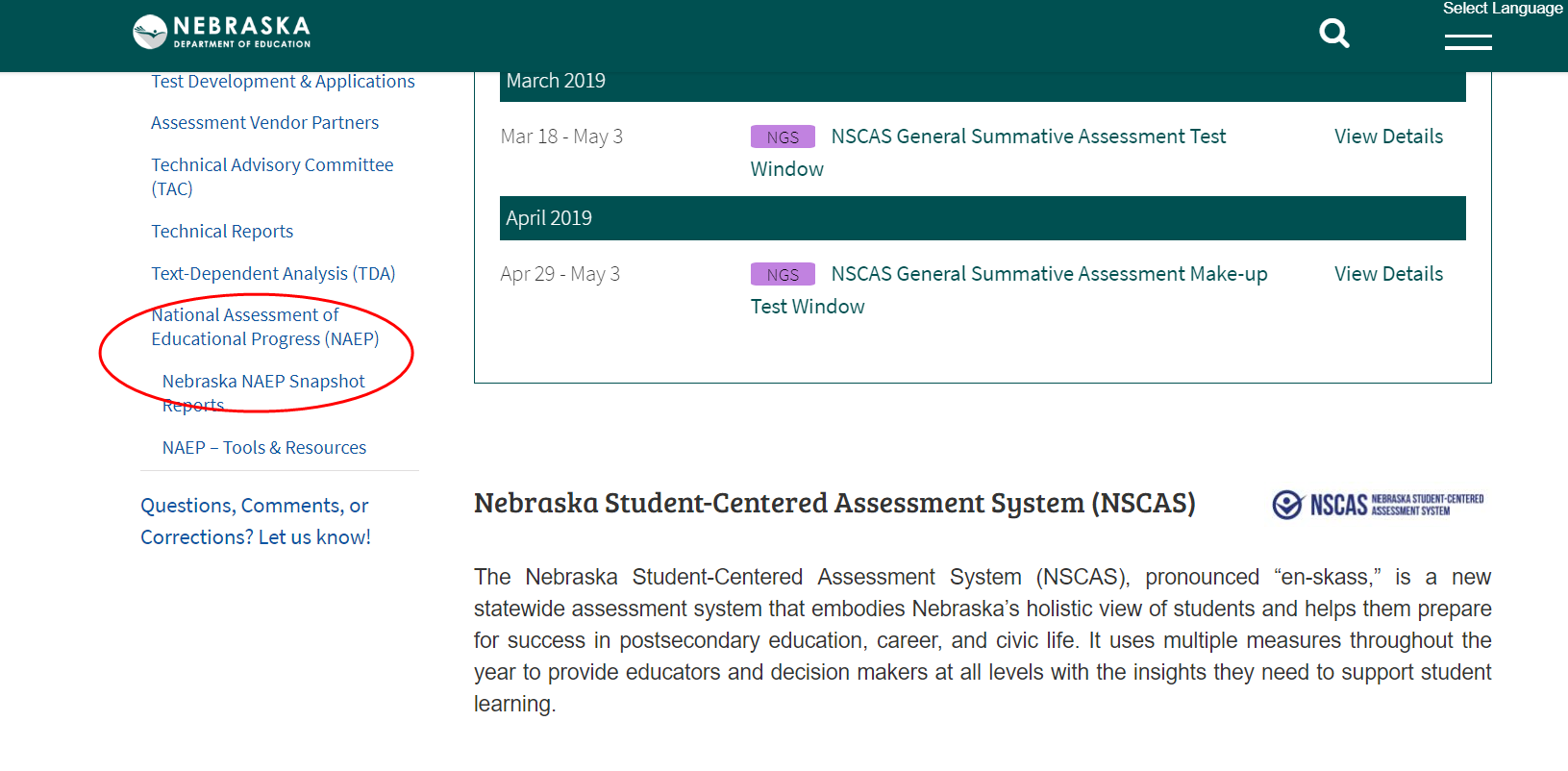 [Speaker Notes: This the the Statewide Assessment landing page. You can access the NAEP pages from here.]
NAEP Website
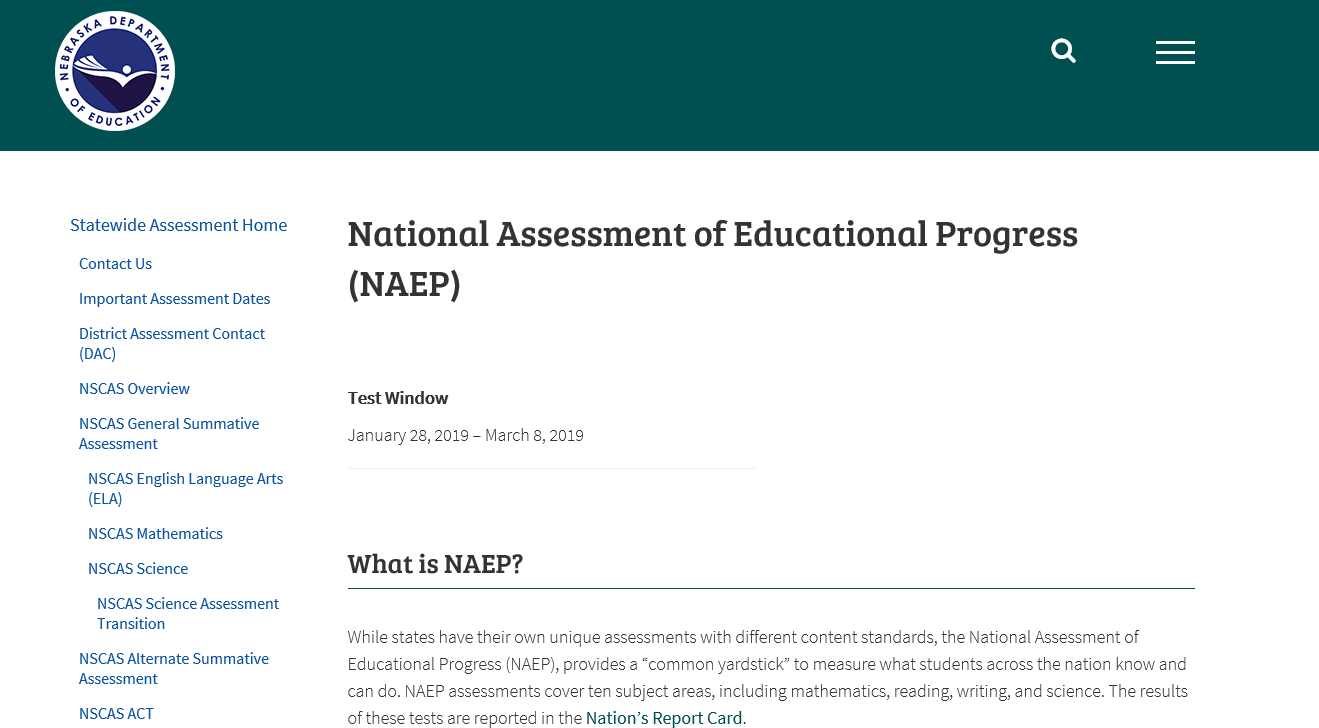 [Speaker Notes: Landing page of NAEP website]
Terry Oughterry.ough@Nebraska.gov(402) 471-2959
[Speaker Notes: My contact information]